Көпшілік алдында эффективті сөйлеу техникасы
Көпшілік алдында сөйлеу дегеніміз-аудитория алдында сөйлеу, кез-келген ақпаратты ұсыну, мүмкін белгілі бір мақсатта көрнекі материалды көрсету.
Көпшілік алдында сөйлеудің мақсаттары: 
хабарлау, 
түсіндіру, 
қызықтыру, 
сендіру, 
іс-әрекетке ынталандыру немесе шабыттандыру.
Көпшіліктің алдында сөйлеуді эффективті ету үшін, не істеу қажет?
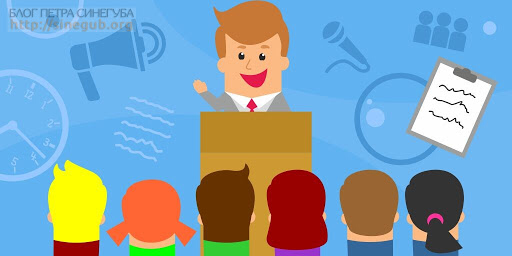 Өзекті мәселе жайында айтыңыз
Тақырып спикерді шынымен қызықтыруы керек-тек осылай жеке және терең қызығушылық пайда болуы мүмкін, онсыз сіз аудиторияны басқара алмайсыз.
Жоспар дайындаңыз
Ол бірден екі функцияны орындайды:Көпшілік алдында сөйлеуді үйлесімді және қисынды етеді. Сөйлеушіден толқу мен уайымның көп бөлігін алып тастайды.
Өзіңізге бейне жасаңыз
Кескінге көбінесе киім, шаш, макияж, аксессуарлар кіреді.
киім іс-шараның жалпы стиліне сәйкес келуі керек
Аудиториямен көз байланысын сақтаңыз
Егер жан жаққа алаңдамай, көрермендердің көзіне қарап ақпарат берсеңіз, олар мәселеге тереңірек енеді.
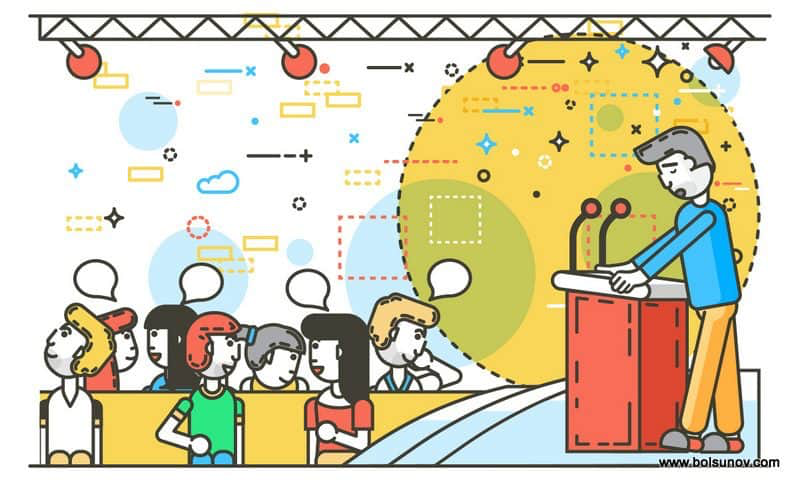 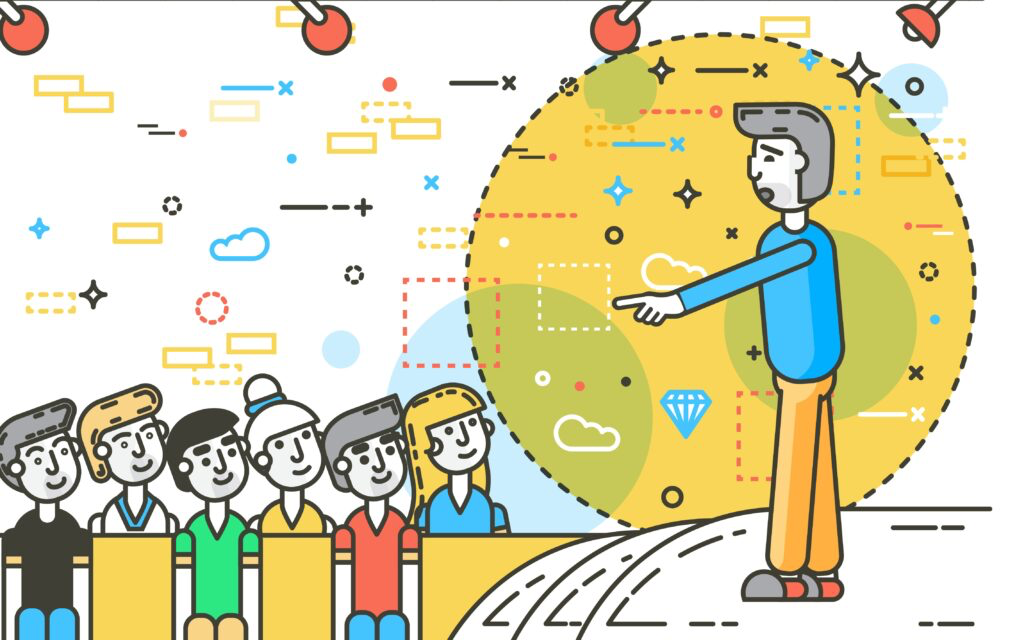 Сөздеріңізді нақты айтып, аудиториямен диалог жүргізіңіз
Сөйлеу барысында аудиторияға сұрақтар қойыңыз және қалжыңдар айтңыз.
Сөйлейтін сөзіңізді жаттықтырыңыз
Бірнеше рет қайталап, практика жасаңыз, сонда өз қателеріңіз бен жақсы жақтарыңызды көре аласыз.
Назарларыңызға рақмет